集団接種会場の運営等業務に係る個人情報の流れ
（資料１－１）
・ＩＤ・パスワード認証
・ウイルス対策
・脆弱性診断
・ファイアウォール
・アクセス制御
・ログ監視
・他ネットワークとの分離
・データは、サーバ上のみで管理し、業務用パソコン端末には保存しない。
・業務委託期間終了後のデータ消去
・サーバ監視
・サーバの不正アクセス監視
・サーバ機器類設置場所での有人警備・監視、入退室管理、監視カメラの設置
・ＩＤ・パスワード認証
・ウイルス対策
・脆弱性診断
・ファイアウォール
・アクセス制御
・ログ監視
・他ネットワークとの分離
・データは、サーバ上のみで管理し、PC端末には保存しない。
・業務委託期間終了後のデータ消去
・サーバ監視
・サーバの不正アクセス監視
・サーバ機器類設置場所での有人警備・監視、入退室管理、監視カメラの設置
委託先１：（株）JＴＢ
※ＩＳＭＳ・プライバシーマーク取得済
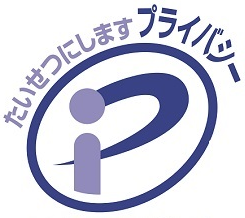 予約管理システム
（JTBがシステムを開発し、
クラウドサーバ上に設置する。）
※WEBセキュリティ診断で最高のAAA評価
予約管理システムはJTBが提供するものであるが、集団接種会場の運営業務においては、当該システムへのアクセスが必要となることから、業務範囲、アクセスできる個人情報の範囲やセキュリティ対策等について、区・JTB・日本旅行の三者で書面による取り交わしを行う。
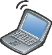 対象者情報
（マイナンバー無）
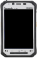 【インターネット】
通信暗号化（SSL）
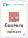 集団接種会場（区立各地域センター、区立元気館、区立北新宿生涯学習館及び区内医療機関）
区民
委託先３：医療機関
委託先２：（株）日本旅行
※ＩＳＭＳ・プライバシーマーク取得済
内閣官房
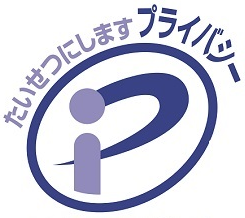 委託先の
業務用パソコン端末
接種券
タブレット
④予診票の確認
（記入漏れ等の確認）
②受付
（本人確認）
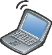 ①接種券及び予診票持参のうえ、来場
ワクチン接種記録
システム（VRS）
⑤予診及びワクチン接種
③予約確認
【インターネット】
コールセンターでの問合せ対応、予約管理を迅速かつ的確に行うため、接種結果をすぐに予約管理システムに登録する。
予診票
⑥接種結果（接種年月日、接種会場名等）の登録
予診票
⑥接種結果の登録
（接種券のバーコード・OCR情報読み取り等）
接種券
接種記録
ＤＢ
通信暗号化（SSL）
接種済証
・接種券の氏名と本人確認書類（運転免許証、被保険者証等）を照合し、本人確認を行う。

・２回目の接種の際は、接種券と１回目の接種済証が一体となっているため、１回目と２回目の接種期間（標準期間は３週間）を目視で確認する。
【タブレットの情報保護対策】
・タブレットは、ワクチン接種記録システムへのアクセス専用のものとし、国が配布する。
・端末へのログイン時のパターンロック解除
・アプリケーションの無効化　・台帳管理　・ウイルス対策
・鍵付きキャビネットへの保管　　・操作ログ管理
・暗号化によるデータ送信及び送信後データは端末上から自動削除　
・役割に応じた業務範囲機能のみを表示
・紛失・盗難事故発生時の位置情報確認、リモートロック
・国が配布するタブレット以外のタブレットを使用しての接種結果の入力の禁止
⑦接種済証・予診票控の発行（当日手渡し）
予診票
（本人控）
⑧予診票の回収
（会場内にいる区の職員が回収する。）
イレギュラーな相談（接種券を忘れた、予約をしていない　など）は、会場内にいる区の職員が対応する。
予診票
（請求用）
新宿区